Introduction
Group introductions

Please put questions/comments in chat throughout
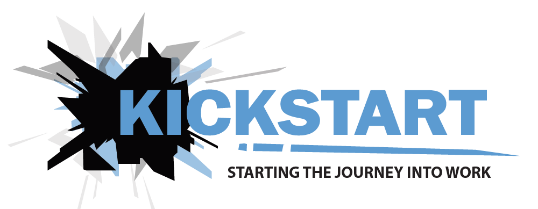 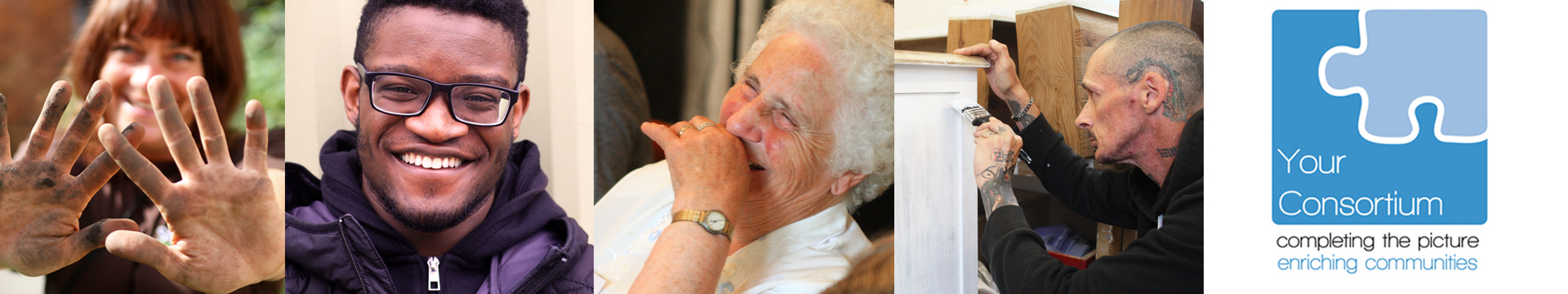 What it’s like working with us
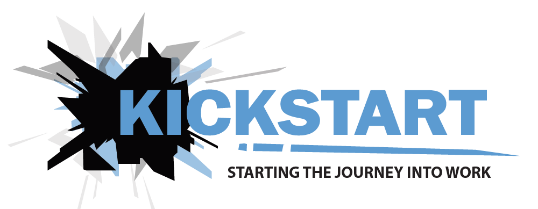 Collaborative

Empowering

Fair

Mindful

Pioneering

Hopeful
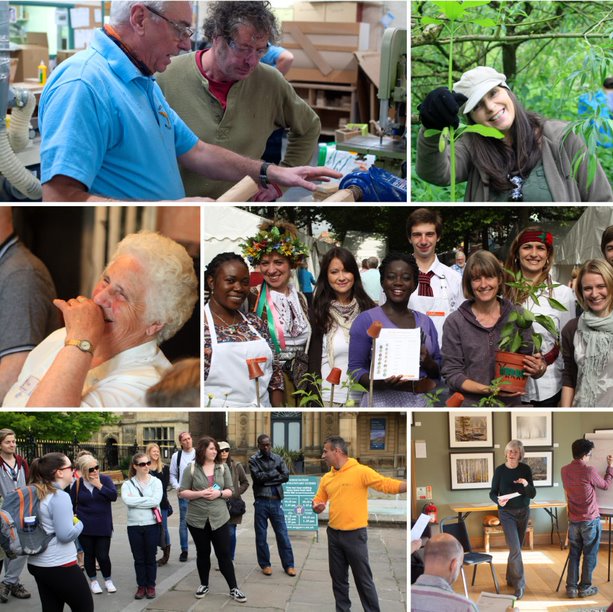 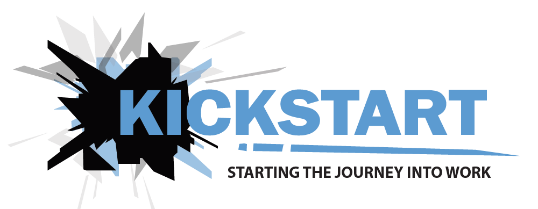 Why choose us
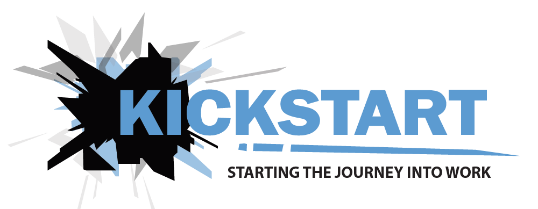 Project Triple Legacy
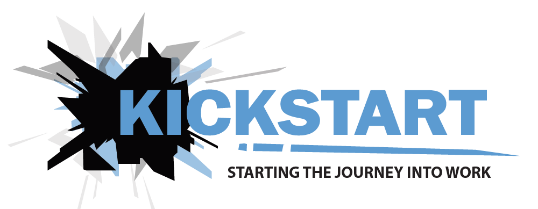 We are looking for…
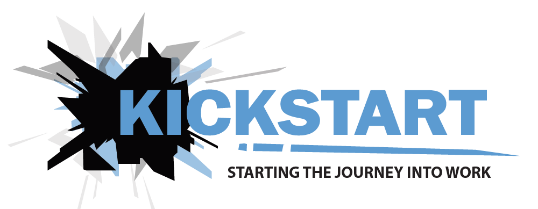 How it works for you
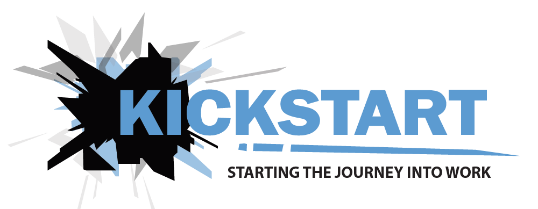 How it works for you
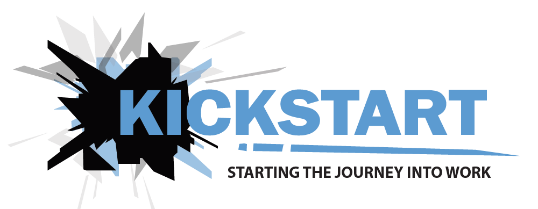 How it works for you
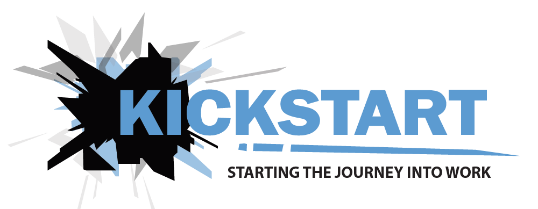 How it works for you
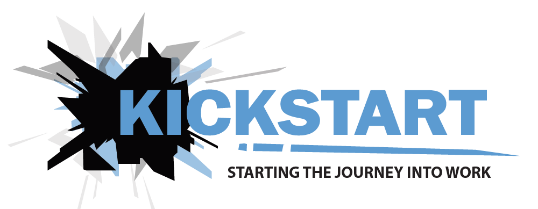 How it works for the young people
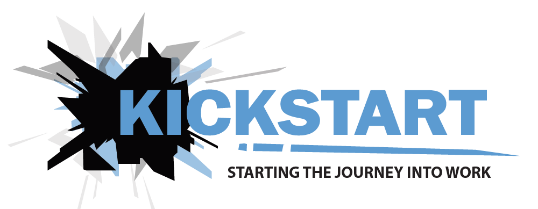 How it works for the young people
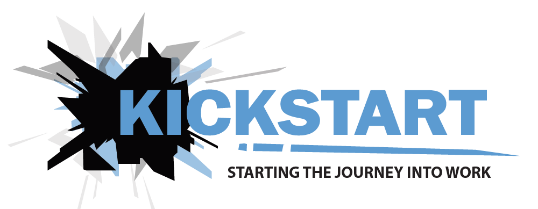 Next Steps
Comments and Questions?
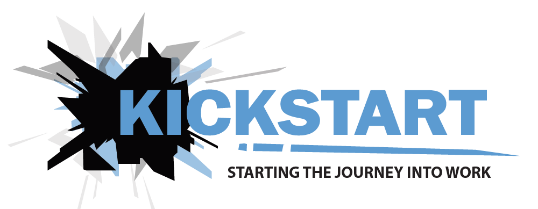 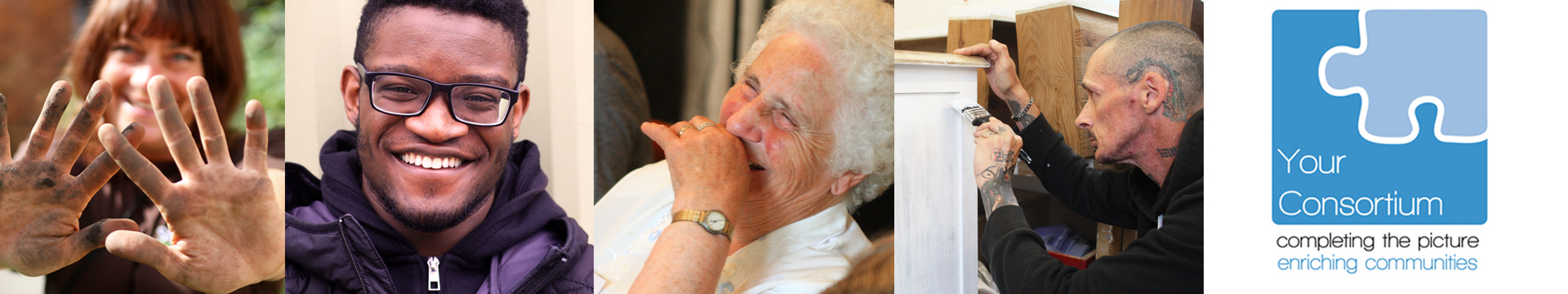